Pediatric TBI and Memory Loss
Bryce Meredith D.O.
Marshall Primary Care Sports Medicine Fellow
Financial Disclosures
I have no financial interests or relationships to disclose
About me
About me
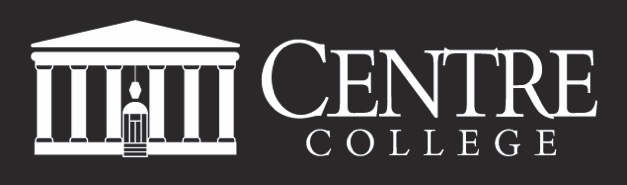 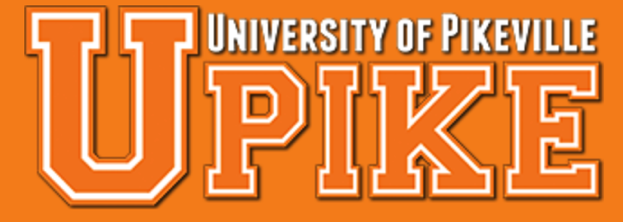 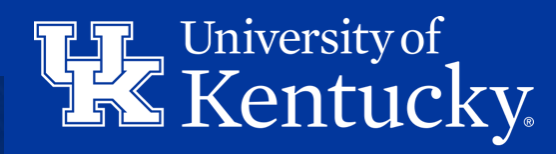 TBI and Memory
What is memory? What are the different types of memory?
What is TBI?
How does a TBI impact memory?
Causes?
Symptoms?
Treatment?
Long term sequelae?
Memory
“Memory is the scribe of the soul”- Aristotle
Memory
“If you will give the matter a moment’s thought, you’ll see that memory is the highest faculty of the human”- Joseph Pulitzer
Concussions/TBI and memory
Photo: Elsa, Getty Images
Photo: Tony Avelar, AP
[Speaker Notes: Sports medicine focus  involvement with TBI/memory relates to concussions]
Memory and TBI
“Blank spots”- Larry Johnson, former Penn State and Chiefs running back said in an interview with the Chicago Tribune in 2017 regarding his memory
Photo: Dave Kaup, REUTERS
[Speaker Notes: Photo : 
RUETERS Dave Kaup 
https://www.reuters.com/article/us-nfl-bengals-johnson/bengals-acquire-controversial-running-back-johnson-idUSTRE5AH09B20091118]
Memory and TBI
Brett Favre recently stated an interview he is experiencing short term memory problems and may have experienced “thousands of concussions”
Photo: Bruce Kluckhohn, USA TODAY Sports
Memory
What is memory?
Ability to store, retain, and recall information
“Process of organizing and storing representations of events and recalling these representations to consciousness at a later date” 
Savage and Wolcott-An Educator's Manual:  What Educators Need to Know about Students with Brain Injury.
Types of memory
Sensory
Brief- usually only seconds
Autonomic perception from senses
[Speaker Notes: Vision/smell/auditory]
Short term memory
Temporary storage
Must use to retain
Limited capacity
Graphic: bebrainfit.com
Long term memory
Storage of information that is important to you
Encoding
Storage
Retrieval
Three steps in memory acquisition
Acquisition 
Consolidation 
Retrieval 
Recognition and recall
Anatomy and physiology of the brain
Synapse-conjunction or connection in which neurons communicate or influence neurons
There are chemical and electrical synapses
[Speaker Notes: Neuron junction]
Anatomy and physiology of the brain
Due to the consistent polarity of synapses, the transmission of the action potential travels from the axon from one neuron to a dendrite of another
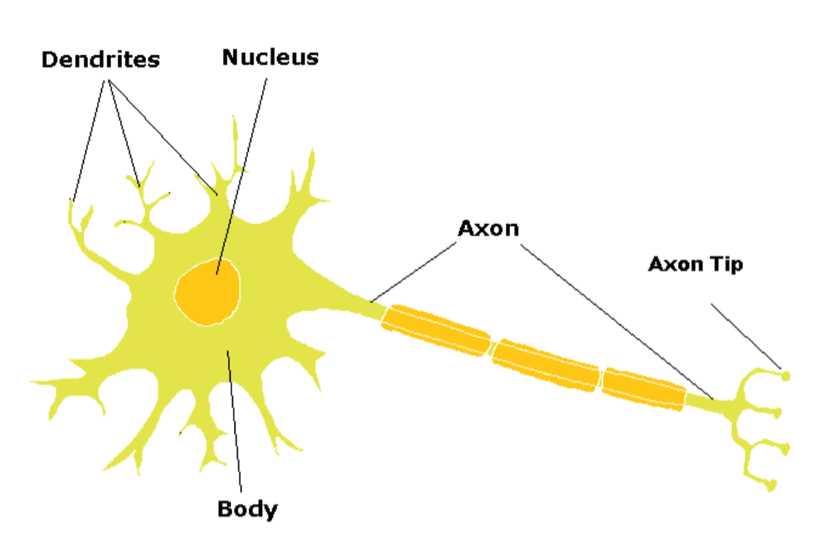 [Speaker Notes: Axon to dendrite  
Brainleadersandlearners.com]
Anatomy and physiology of the brain
When a membrane potential of a presynaptic neurite is reversed by the arrival of an action potential, calcium channels are opened and calcium ions diffuse in the cell because they are presents at a much higher concentration in the extracellular fluid than in the cytoplasm
The entry of calcium triggers the fusion of synaptic vesicles to the terminal plasma membrane, which releases the neurotransmitters and neuromodulators into the synaptic cleft
Anatomy and physiology of the brain
Once the neurotransmitter molecules have crossed the synaptic cleft, they combine with receptors on the postsynaptic cell
If the neurotransmitter-receptor interaction is one that results in excitation, nonspecific cation channels are opened, which allow entry of sodium, calcium, and the efflux of potassium at postsynaptic sites
Temporal lobe
Plays a role in emotions but is also responsible for
Smelling
Tasting
Perception
Memory
[Speaker Notes: http://www.richardsonthebrain.com/temporal-lobes]
Limbic system
Consists of a ring on the medial surface of the cerebral hemisphere
Components
Subcallosal area
Cingulate gyrus with its isthmus
Parahippocampal
Mostly involved with learning, memory, and emotional responses
Frontal Lobe
Involved with higher cognitive function including
Problem solving
Memory
Language
Motivation
Judgement
[Speaker Notes: http://www.richardsonthebrain.com/neuroanatomy]
Prefrontal Cortex
Involved with intellect, complex learning, and personality
[Speaker Notes: https://www.psychologytoday.com/us/blog/make-your-brain-smarter/201301/go-full-frontal-be-smart]
Occipital lobe
Visual information
[Speaker Notes: http://www.richardsonthebrain.com/occipital-lobes]
Traumatic brain injury
Traumatic brain injury- an insult to the brain caused by an external physical force
[Speaker Notes: https://www.mayfieldclinic.com/PE-TBI.htm]
Coup-Contra Coup
Impact and bruising occur at 2 places in the brain
When the head is struck, the impact causes the brain to bump the opposite side of the skull, resulting in damage at both sites
Braininjury.com
[Speaker Notes: Rebounding]
Diffuse axonal
Brain injury that does not require a direct head impact.
Rapid acceleration of the head and some parts of the brain move in different directions
Shearing or rotational force
[Speaker Notes: Shearing/rotational]
Causes of TBI
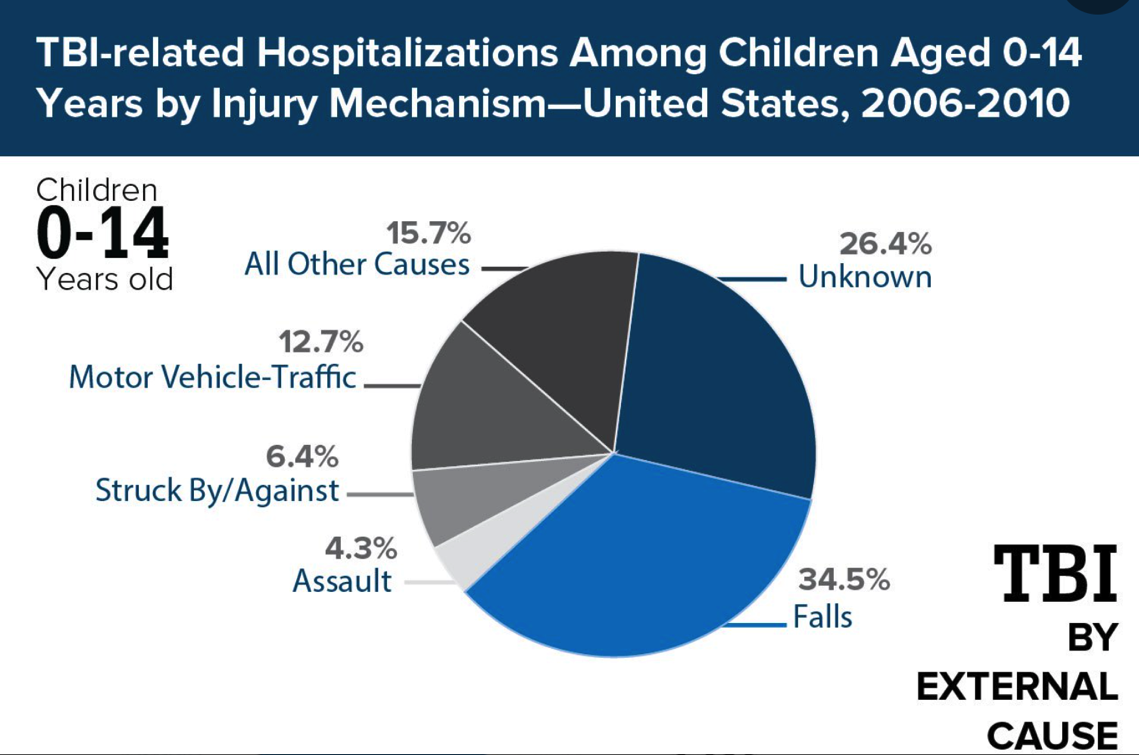 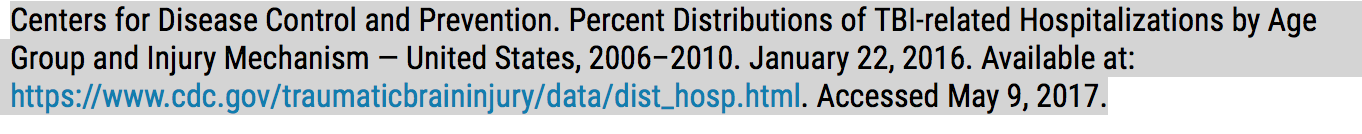 [Speaker Notes: Medscape, adapted from information from CDC]
Epidemiology
In 2013, (Among Children 0-14) there were approximately: 
 640,000 TBI-related emergency department(ED) visits
18,000 TBI-related hospitalizations 
1,500 TBI-related deaths
CDC Report to Congress, Management of TBI in Children. 2018
TBIs in Children
More than 61% of children with moderate-to-severe TBI experience some level of disability 
A TBI of any severity can affect a child’s future ability to learn and perform
Children with moderate-to-severe TBI earn worse grades, show higher rates of grade retention, and receive more special education services than their uninjured peers 
In a large study following children younger than 18 yearsof age, 14% of children who experienced a mild TBI needed educational support services at school 12 months later.
http://www.universityobserver.ie/sport/head-in-the-game-concussion-in-sport/
[Speaker Notes: Rivara FP, Koepsell TD, Wang J, et al. Incidence of Disability Among Children 12 Months After Traumatic Brain Injury. American Journal of Public Health. 2012/11/01 2012;102(11):2074-2079. 
Donders J. Academic placement after traumatic brain injury. J Sch Psychol. 1994;32(1):53–65. 
31. Ewing-Cobbs L, Fletcher JM, Levin HS, Iovino I, Miner ME. Academic achievement and academic placement following traumatic brain injury in children and adolescents: A two-year longitudinal study. J Clin Exp Neuropsychol. 1998;20(6):769-781. 
32. Kinsella GJ, Prior M, Sawyer M, et al. Predictors and indicators of academic outcome in children 2 years following traumatic brain injury. Journal Of The International Neuropsychological Society: JINS. 1997;3(6):608-616.]
TBIs in children
There is limited understanding of how childhood TBI impacts attainment of adult milestones (e.g., high school graduation, employment, or enrollment in post­ secondary education). 
Studies of adults who sustained a childhood brain injury suggest common pathways to social difficulties, such as lower educational attainment and incarceration.  
CDC Report to Congress: The Management of TBI in Children. Executive Summary. 2018.
Underreported TBI
Uncounted injuries 
On the playground
On playing fields/youth sports
Falls in the home
Assaults
Domestic violence
[Speaker Notes: Kids playing sports]
Concussion
Concussion is a traumatic brain injury induced by biomechanical forces. 
70-90% of pediatric TBI-related ED visits are considered Mild-TBIs or concussions
Photo: AJ Mast, AP
[Speaker Notes: Austin Collie]
Sports related concussion
Sports related concussion may be caused either by:
A direct blow to the head, face, neck 
Blow elsewhere on the body with an impulsive force transmitted to the head.
Photo: Jayne Kamin-Oncea/ Getty Images
[Speaker Notes: Make 2 slides 
Pics of concussions]
Sports related concussion
SRC typically results in the rapid onset of short-lived impairment of neurological function that resolves spontaneously.
In some cases, signs and symptoms evolve over a number of minutes to hours.
Photo: mlb.com/cubs
Sports related concussion
SRC may result in neuropathological changes, but the acute clinical signs and symptoms largely reflect a functional disturbance rather than a structural injury
No abnormality is seen on standard structural neuroimaging studies.
Sports related concussion
SRC results in a range of clinical signs and symptoms that may or may not involve loss of consciousness. 
Resolution of the clinical and cognitive features typically follows a sequential course.
In some cases symptoms may be prolonged.
Concussion
Signs and symptoms cannot be explained by drug, alcohol, or medication use, other injuries or other comorbidities
Photo: Andrej Isakovic Getty Images
Evaluating memory after TBI
SCAT-5
ImPACT test
C3 Logix
MACE- Military Acute Concussion Evaluation
ACE- Acute Concussion Evaluation
SCAT-5
Maddocks questions
What venue are we at today?
Which half is it right now?
Who scored last?
What team did you play last?
Did your team win the last game?
SCAT 5
Orientation/Remote Memory
What month is it?
What is today’s date?
What is the day of the week?
What year is it?
What time is it?
[Speaker Notes: Scat questionnaire]
SCAT 5
Immediate Recall
3 trials of 5-10 words
Monkey
Tree
Watermelon
Firetruck
Car-Wash
Alligator
Ball
Penny
River
Lemon
SCAT 5
Delayed Recall- 5 minutes after immediate recall, ask the patient to recall the 5-10 words
[Speaker Notes: Stopwatch]
ImPACT
[Speaker Notes: Memory 
Impact test]
C3 Logix
Memory tests
Mini COG test 
Mini Mental Status Exam 
MoCA (Montreal Cognitive Assessment)
Clinical presentation
Confusion
Anterograde amnesia
Retrograde amnesia
“Feeling in a fog”
“Zoned out”
Inability to focus
Delayed verbal and motor responses
Photo: Monsters, INC. : Disney Pixar
Clinical presentation
Frustrated
Inattentiveness
Difficulty with immediate recall and delayed recall
Difficulty maintaining information
Change in mood
Memory specific deficits
Difficulty retaining information(particularly for a quiz or test)
Asking the same question again
Difficulty following classroom routine and classroom rules
Remembering school supplies, books, completing assignments
Special interest populations
ADHD
Depression/anxiety
Learning disabilities
Family stressors
Substance abuse
Repeated Concussions
Athletes with multiple concussions were more likely to have confusion and anterograde amnesia - Collins et al
Athletes with a history of 2+ concussions had a longer period of impaired verbal memory- studied by Covassin et al
Subconcussive blows
Subconcussive blows appear to be a primary cause of cognitive dysfunction in boxers
 Jordan et al concluded that repetitive subconcussive blows to the head may contribute to cognitive deterioration of brain function
Photo: Isaac Brekken/ AP
Treatment Plan
Initial cognitive rest 
Return to learn 
Slowly integrating back in to school
Providing with school accommodations
[Speaker Notes: Picture of return to learn protocol]
Treatment Plan to help with memory
Academic accommodations
Adjust school attendance and class activity
Treatment Plan
Use mnemonics 
Provide with external aides 
Diaries
Notebooks
Lists 
Alarm clocks
Watches 
Wall Charts 
Calendars 
Tape recorders
Treatment Plan
Minimize external stimuli 
Allow student to wear sunglasses or hat in school 
Allow for pre-printed notes
Limit computer/tv screen/phone/bright screen time 
Reduce brightness on monitors and screens
Treatment Plan
Lunch in a quiet place with a friend 
Avoid music or shop classes if symptomatic 
Allow to wear ear plugs as needed 
Allow transitions before the bell
Treatment Plan
School accommodations 
Reducing makeup work, classwork and homework
Prorating workload when possible 
Reduce amount of homework each given night
[Speaker Notes: Homework]
Treatment Plan
Allow for frequent breaks 
Allow student to go to nurse’s office 
Allow student to go home if symptoms do not subside
Treatment Plan
Allow extra time to complete tests 
No more than 1 test in a day 
No standardized testing 
Allow for a scribe
Oral response and oral delivery of testing
Treatment Plan
Memory games and exercises 
Physical activity
Treatment Plan
Multi-disciplinary approach 
Physical therapy
Occupational therapy 
Speech therapy 
Athletic trainers 
Teachers/school administrators 
Psychologist/counselors
Post Concussive Syndrome
Persistence of physical, cognitive, emotional, and sleep symptoms beyond the usual recovery
Comorbidities?
Medications?
Sleep?
https://www.sports-health.com/sports-injuries/head-and-neck-injuries/concussion-and-risk-blood-clot
Additional Resources
https://www.cdc.gov/traumaticbraininjury/pdf/reportstocongress/managementoftbiinchildren/TBI-ReporttoCongress-508.pdf
https://www.cdc.gov/traumaticbraininjury/pdf/reportstocongress/managementoftbiinchildren/TBIRTCExecutiveSummary.pdf
https://www.cdc.gov/traumaticbraininjury/pdf/reportstocongress/managementoftbiinchildren/factsheets/TBIRTCFS-Healthcare-Providers-508.pdf
https://www.cdc.gov/traumaticbraininjury/pdf/reportstocongress/managementoftbiinchildren/factsheets/TBIRTCFS-Parents-508.pdf
https://www.cdc.gov/traumaticbraininjury/pdf/reportstocongress/managementoftbiinchildren/factsheets/TBIRTCFS-Schools-508.pdf
https://www.cdc.gov/traumaticbraininjury/pdf/reportstocongress/managementoftbiinchildren/factsheets/TBIRTCFS-Partners-508.pdf
https://www.cdc.gov/headsup/resources/custom.html
Thank you!